- Nhµ bµ cã tñ gç.
- ¤ t« ®ç ë nhµ ga.
- Nhµ bÐ cã tñ trµ.
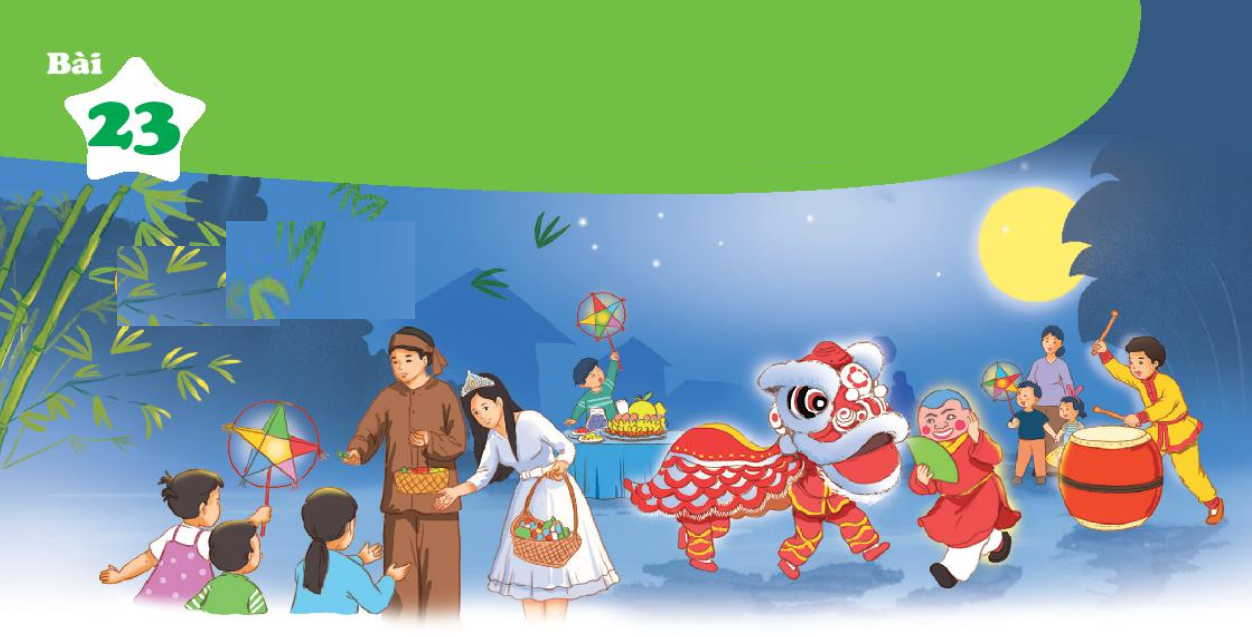 NhËn biÕt
Trung thu, bÐ ®­îc chia quµ.
Trung thu, bÐ ®­îc chia quµ.
th
TH
ia
ch
ia
th
u
thu
chia
thÎ    thä     th¬
thÎ    thä     th¬
®ia    mia    thia
®Üa    mÝa    th×a
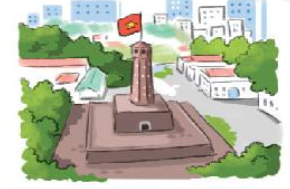 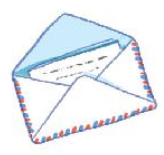 l¸ th­
l¸ th­
thñ ®«
thñ ®«
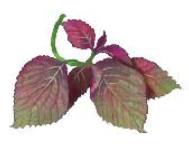 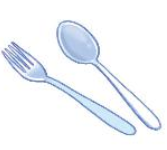 l¸ tÝa t«
l¸ tia t«
th×a dÜa
thia dia
th
u
ch
ia
thu
chia
thÎ    thä    th¬

®Üa    mÝa    th×a
thñ ®«
l¸ th­
th×a dÜa
l¸ tÝa t«
BÐ chia thia, chia dia cho c¶ nhµ. Thia dia to cho bè mÑ. Thia dia nhá cho bÐ.
BÐ chia th×a, chia dÜa cho c¶ nhµ. Th×a dÜa to cho bè mÑ. Th×a dÜa nhá cho bÐ.
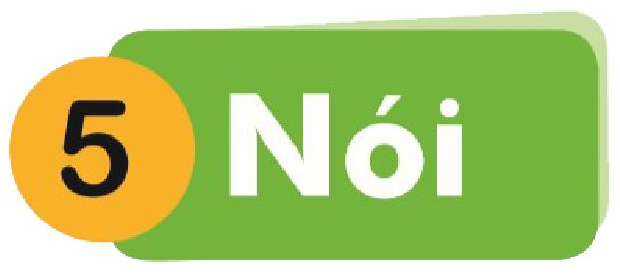 Cảm ơn